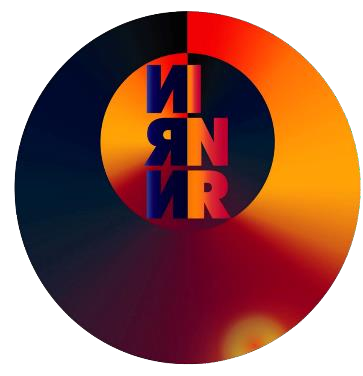 STUDIES OF SINGLE-PHOTOELECTRON RESPONSE OF 20-INCH NNVT MCP-PMT
Ushakov N.A*,
Lubsandorzhiev B.K.
The 7th International Conference on Particle Physics and Astrophysics (ICPPA-2024),
Moscow, Russia
22 – 25 October, 2024
Large photocathode area PMTs
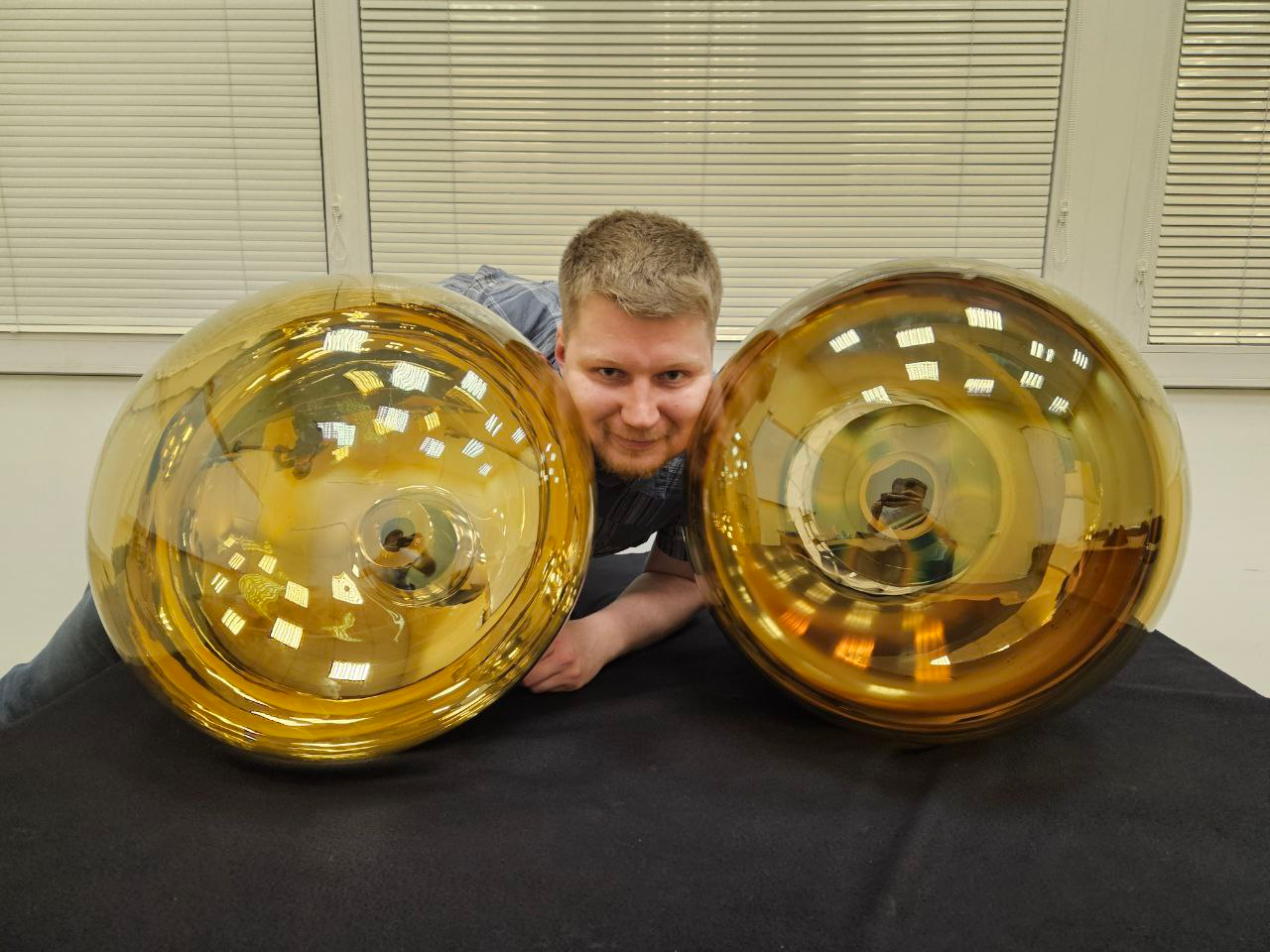 HAMAMATSU
R12860

QE ~28%

More expensive

Currently not supplied to Russia
NNVT
MCP-PMT
(N6201)

QE ~35%

MCP are less susceptible to the influence of external magnetic fields than the dynode system.
Ushakov N.A., 25.10.2024
2
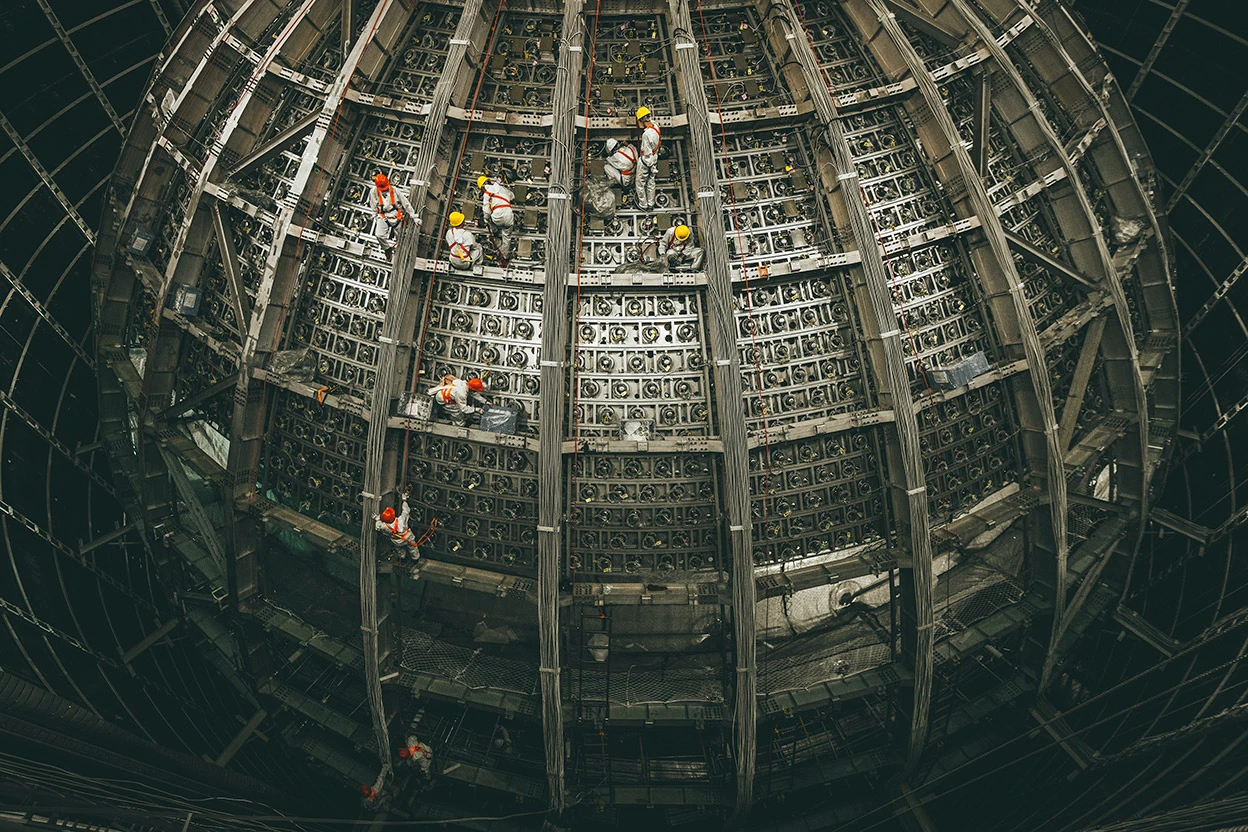 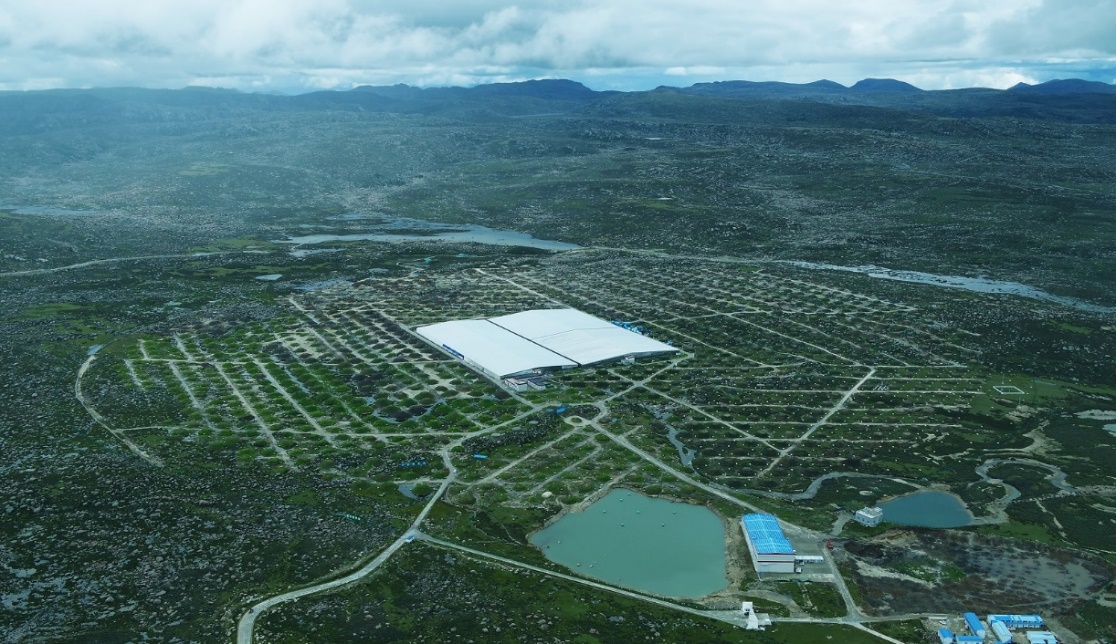 NNVT
MCP-PMT
JUNO
LHAASO
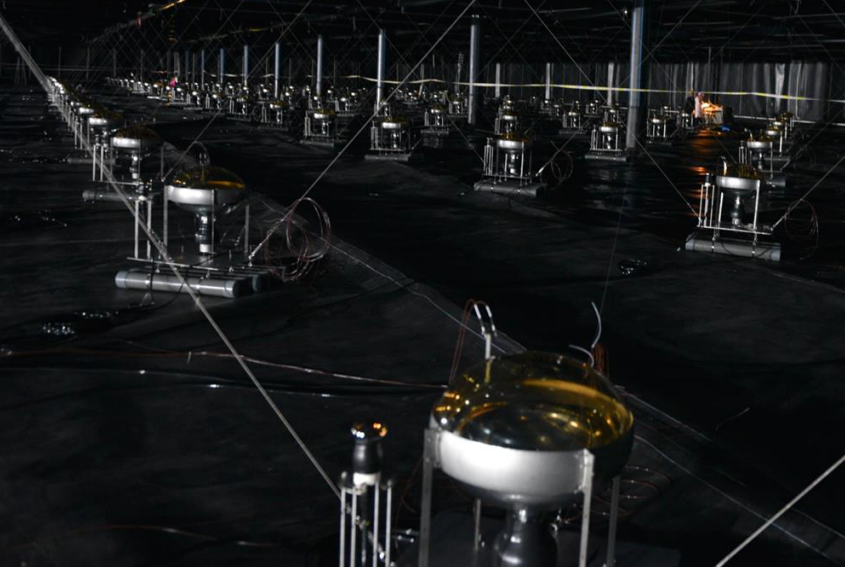 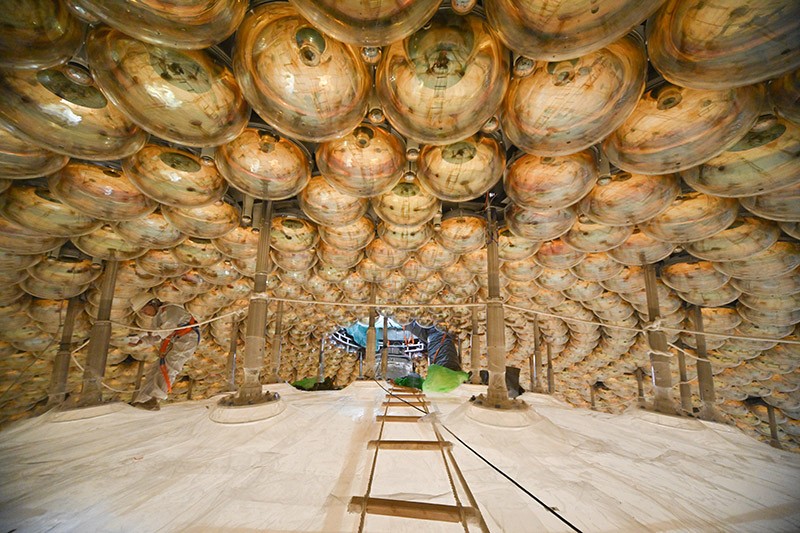 Energy of events
Single photoelectron response
Number of photoelectron
Ushakov N.A., 25.10.2024
3
Based on Arduino
Measurement setup
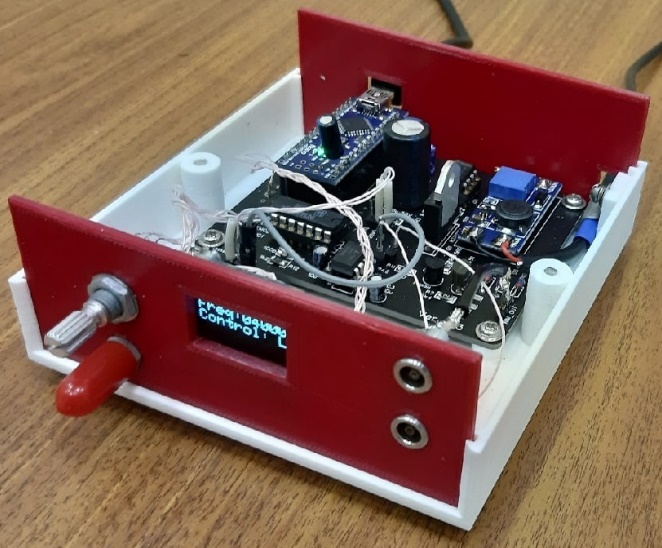 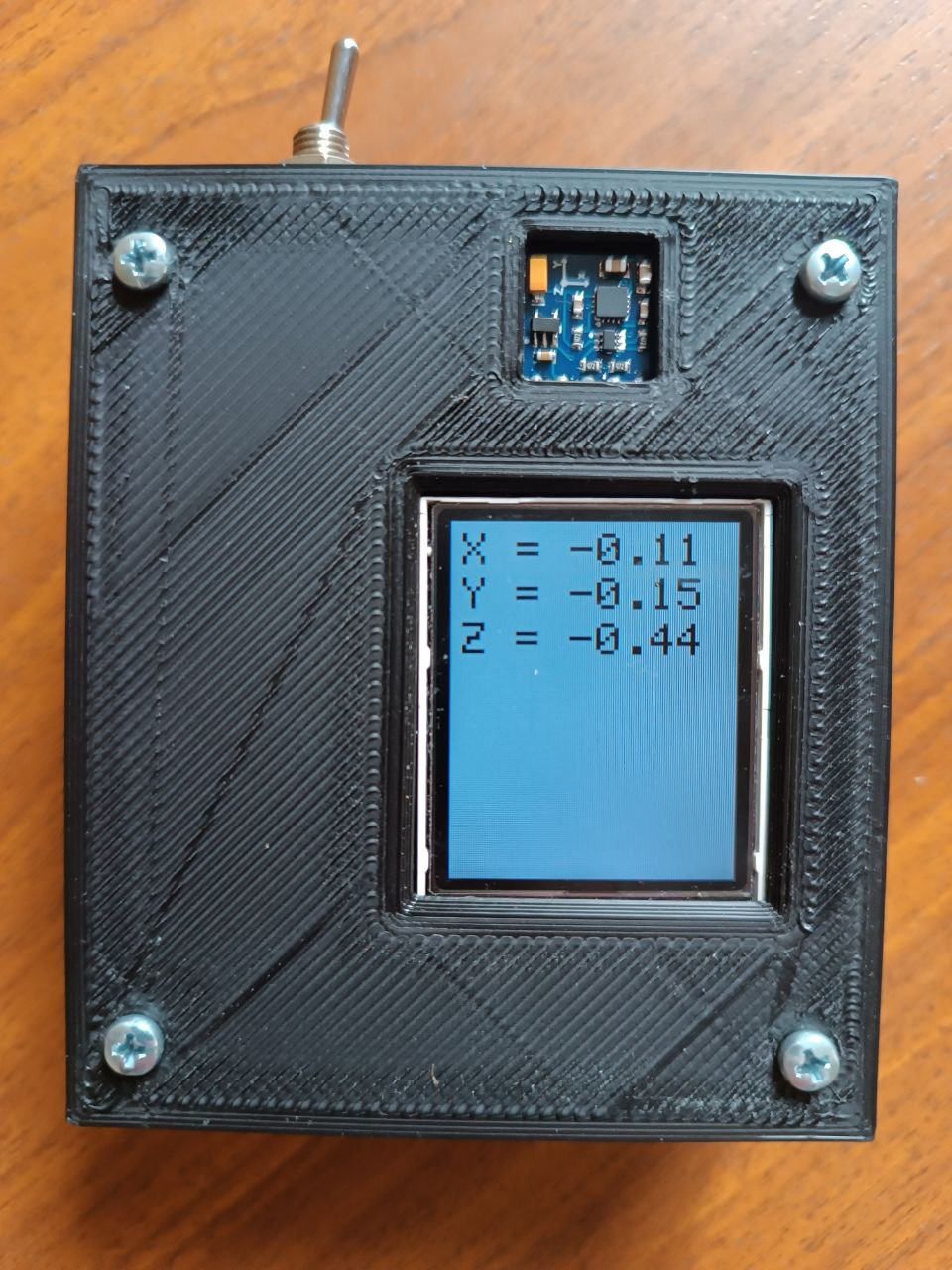 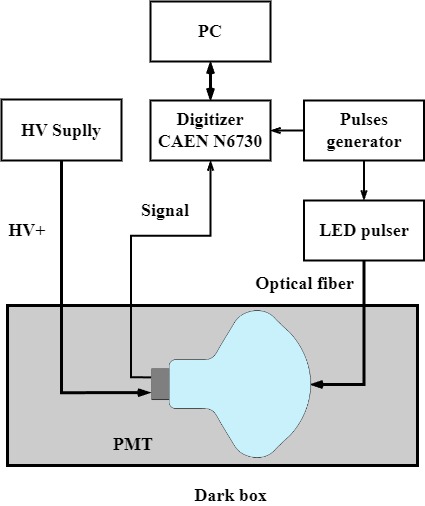 Magnetometer
Helmholtz coils were used to compensate for the magnetic field.
Ushakov N.A., 25.10.2024
4
Charge distribution of SPE pulse
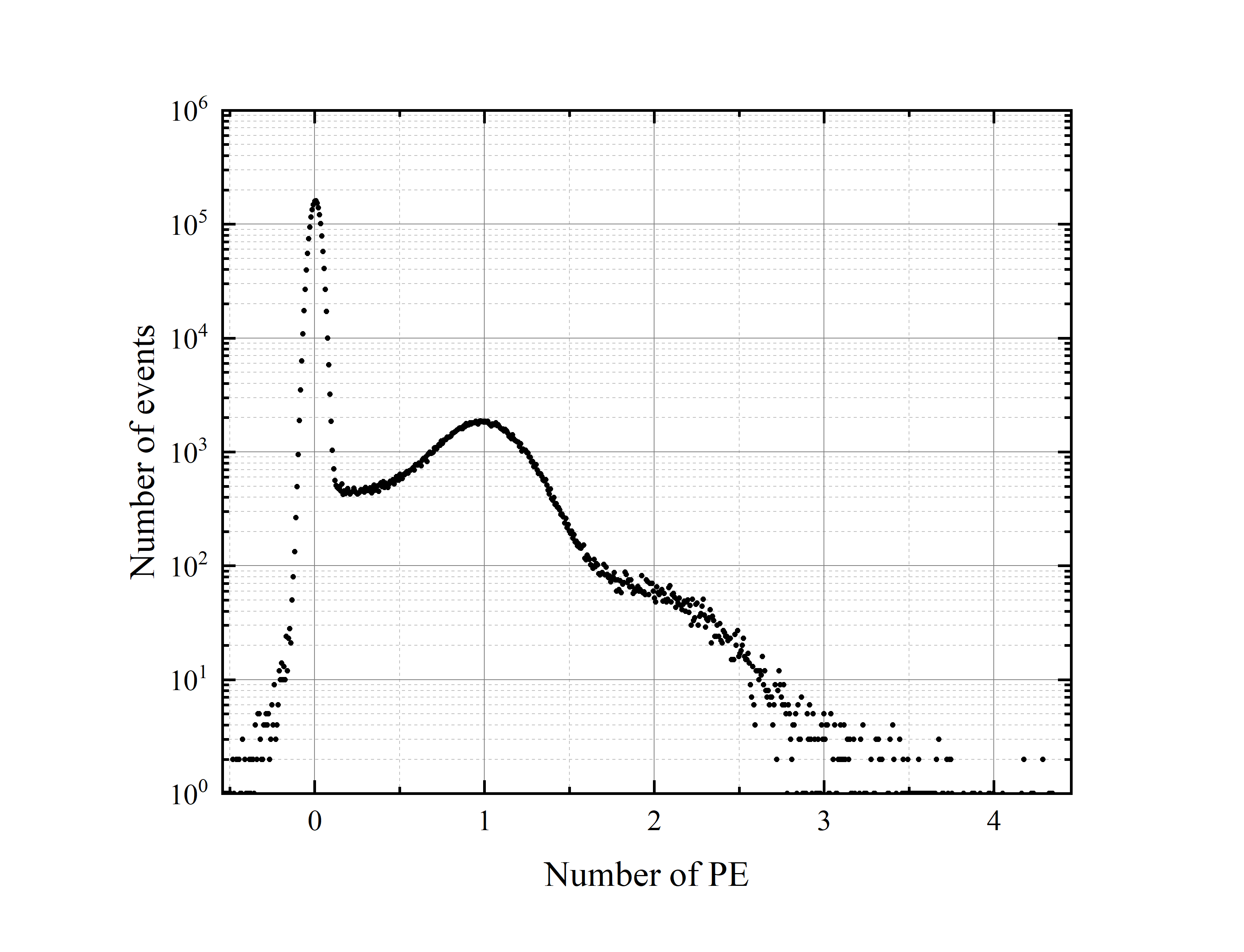 HAMAMATSU R12860
(Poisson ~ 0.1)
Ushakov N.A., 25.10.2024
5
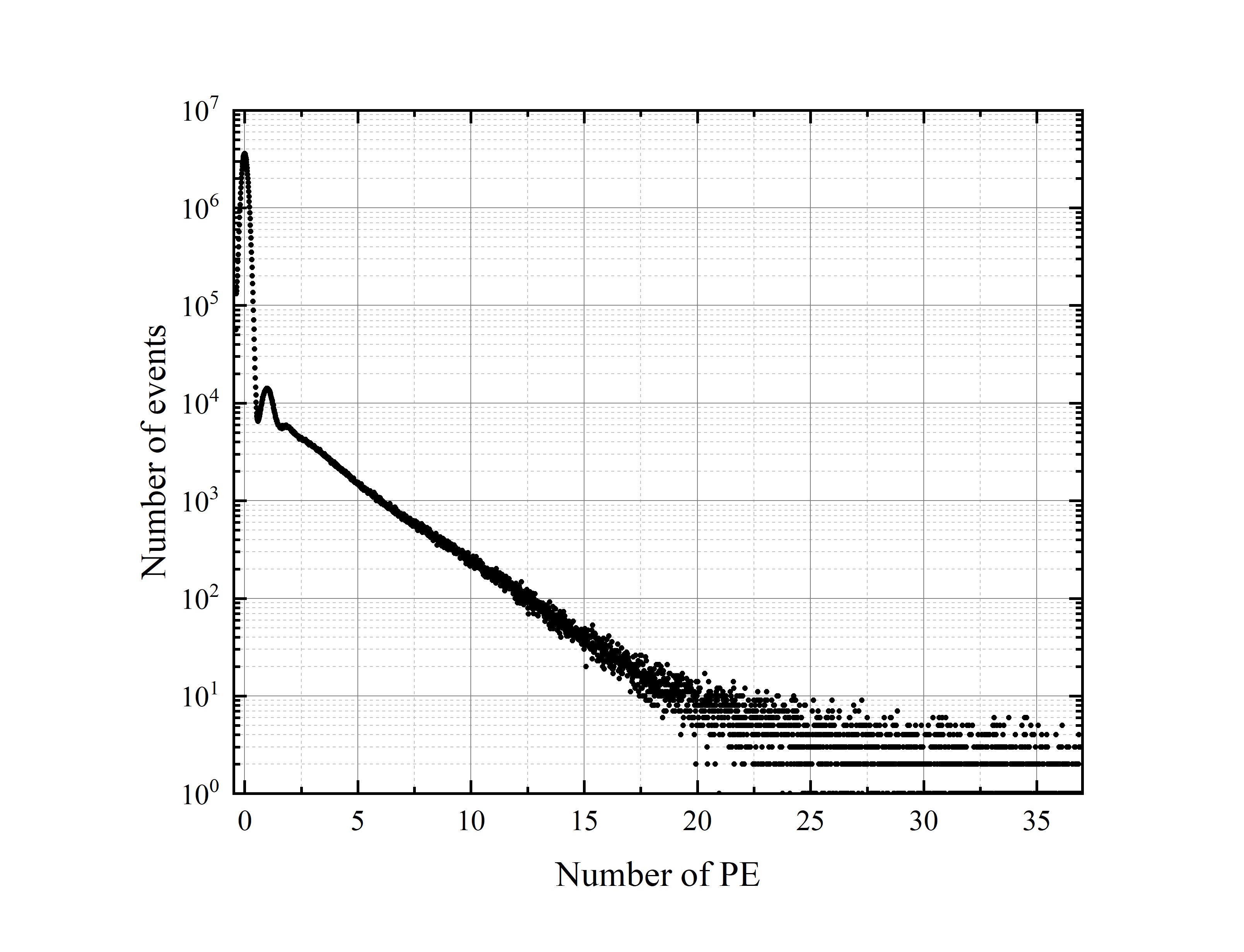 NNVT MCP-PMT
(Poisson ~ 0.02)
Ushakov N.A., 25.10.2024
6
Ushakov N.A., 25.10.2024
7
Delay-charge distribution of SPE pulse NNVTMCP-PMT
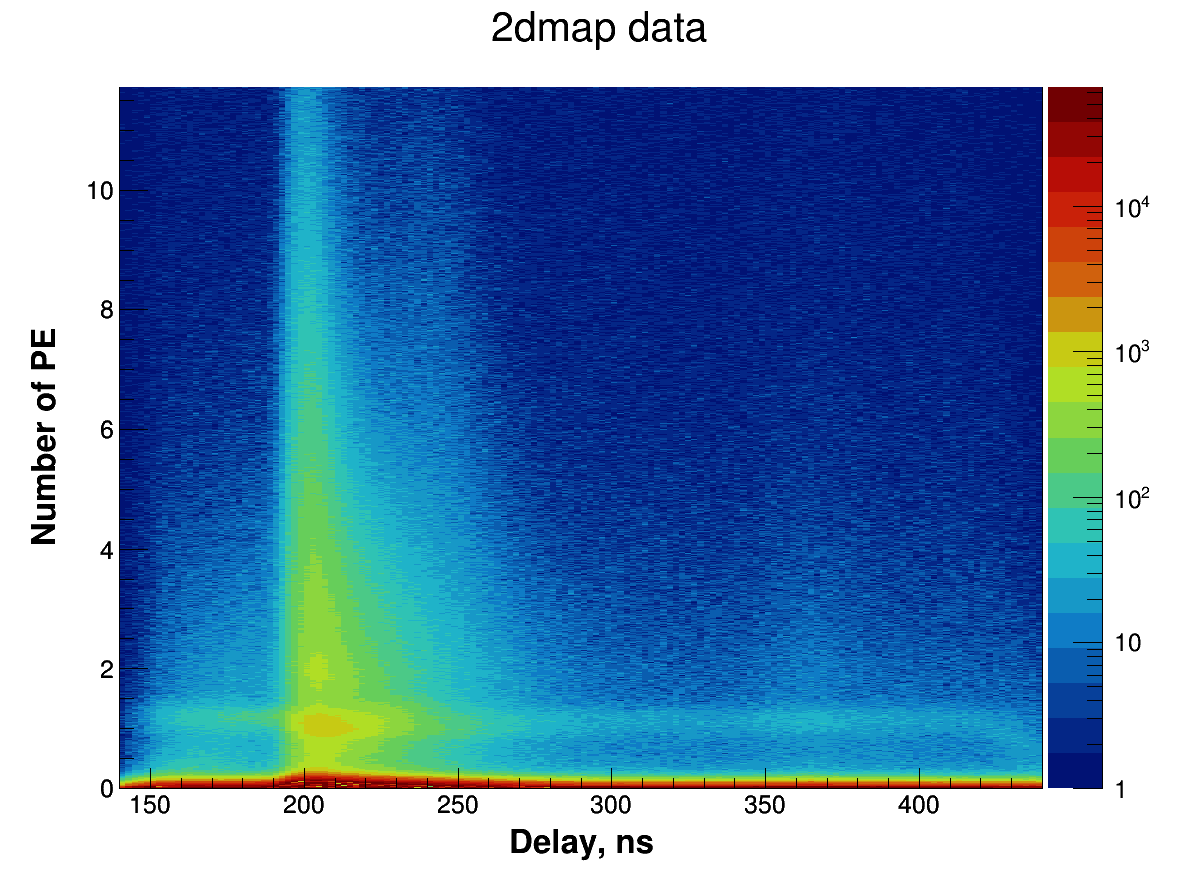 Ushakov N.A., 25.10.2024
8
Effect of wavelength on SPE spectrum tails
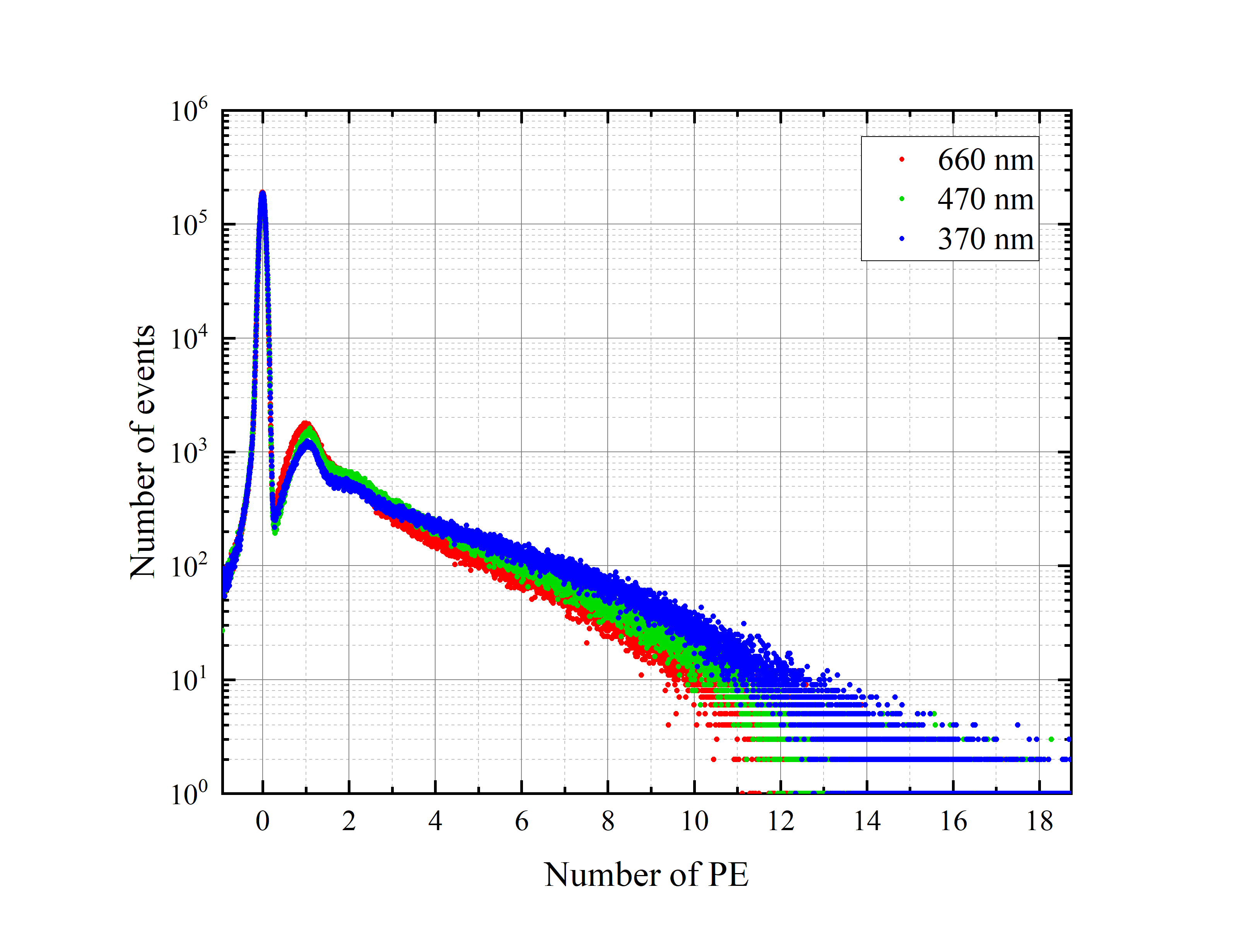 Ushakov N.A., 25.10.2024
9
Effect of magnetic compensation(under the same illumination)
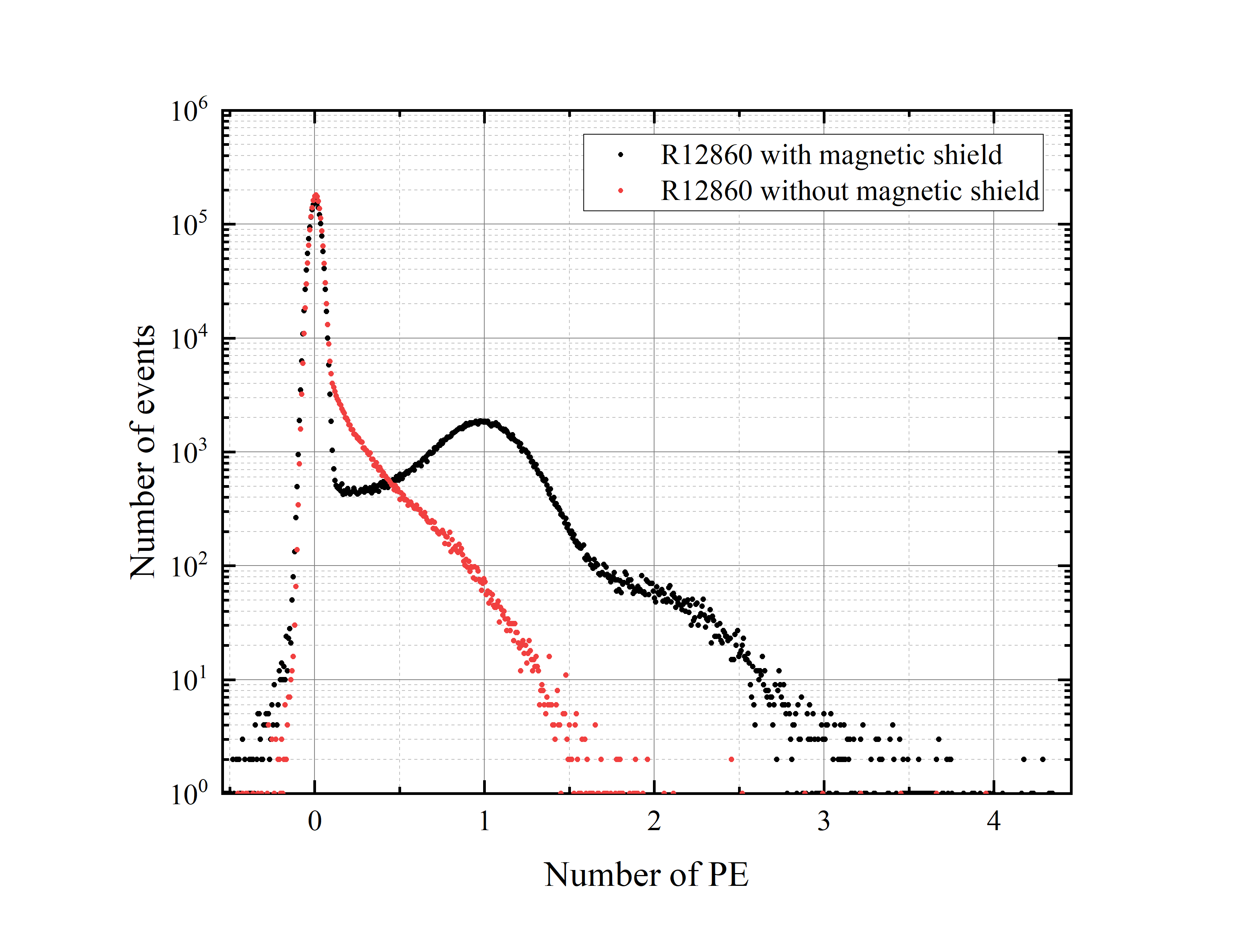 Ushakov N.A., 25.10.2024
10
γ
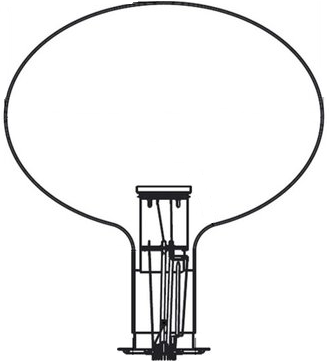 λ'
CE
λ = λ’ * CE (collection efficiency)

For standard Dynode-PMT CE ≈ 1
(under normal conditions),

For NNVT MCP-PMT CE = ?
(due to the strong influence of
the external magnetic field)
Ushakov N.A., 25.10.2024
11
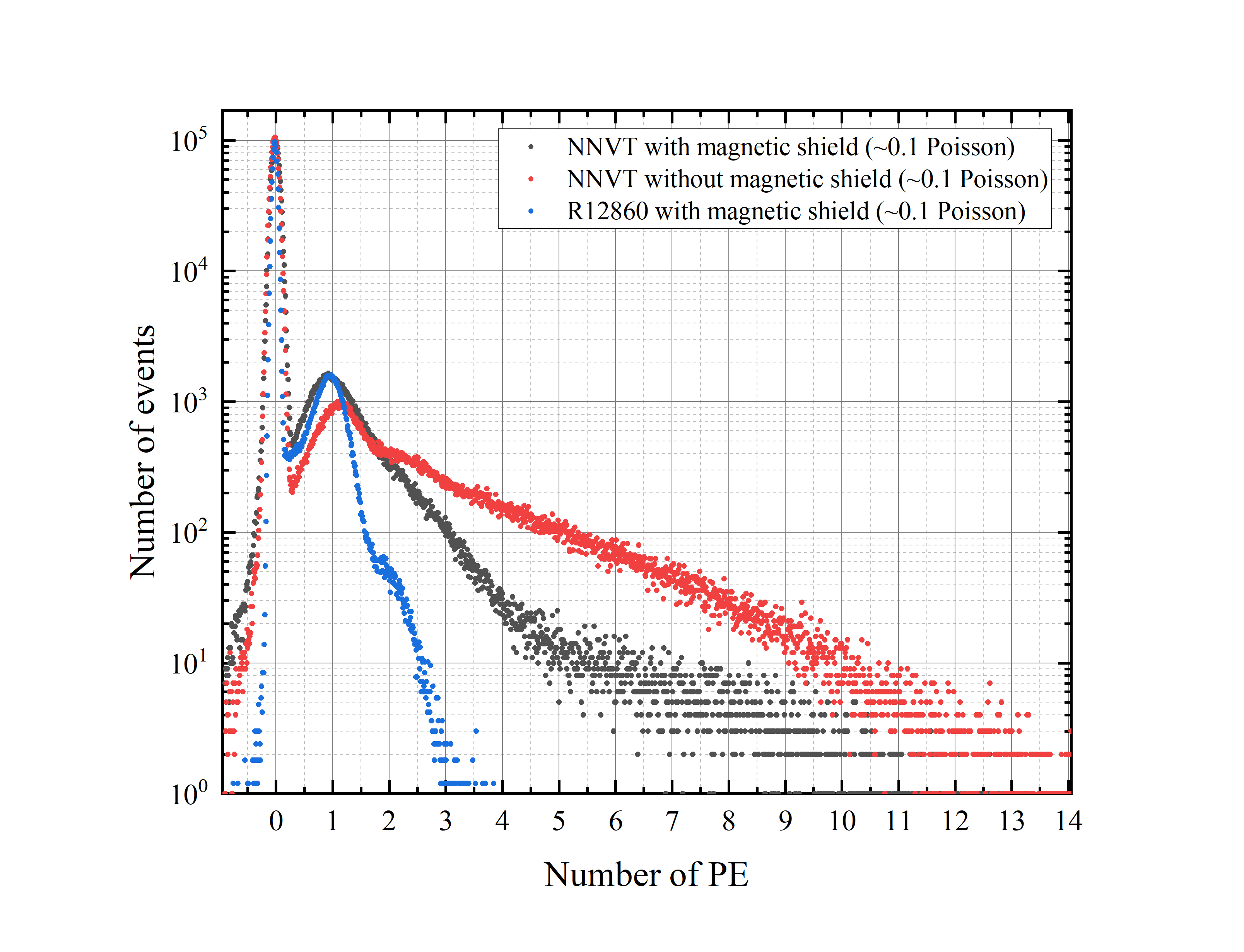 Ushakov N.A., 25.10.2024
12
Lotus-like NNVT MCP-PMT for LHAASO(N6202)
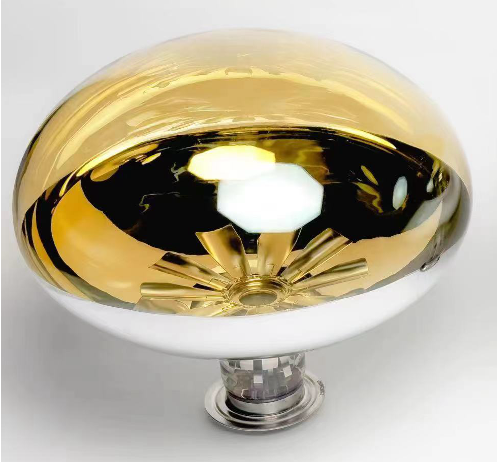 The "petals" bend the electric field, which reduces the influence of the external magnetic field.

It was developed for the LHAASO to improve timing characteristics, but also improved the CE
Ushakov N.A., 25.10.2024
13
The complex nature of MCP-PMT
Classic pre-pulse
Reflection
(delayed pulses)
γ
Lead glass coated with high SEY material (secondary emission yield) using ALD technology (atomic layer deposition)

Opening ratio ~70-80%, but due to the high SEY material the CE is 100% (without external magnetic field)

Without high SEY material σ ≈ 1-3,
with σ ≈ 5-7 → higher gain

High gain and CE, but tail in SPE spectrum and obviously worse the time characteristics
Pre-multiplied
γ
Normal
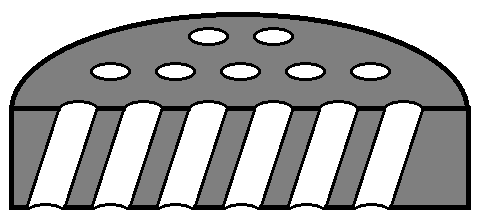 Ushakov N.A., 25.10.2024
14
Conclusion
Tails in the SPE spectrum of NNVT MCP-PMT have two components
Tails due to the influence of external magnetic fields are eliminated by magnetic shielding, thanks to additional dynodes the disadvantage is minimized in the N6202 modification (lotus-like)
The coating of the MCP with high SEY material increases the gain, collection efficiency and lifetime of the PMT, but adds irremovable tails to the single-electron spectrum and worsens the timing characteristics.
It is necessary to introduce corrections when calculating the number of photoelectrons
It is necessary to improve the opening ration of the MCP
Research continues…
Ushakov N.A., 25.10.2024
15
Thanks for your attention!
Ushakov N.A., 25.10.2024
16